pbar scope
Klaus Knie
BINP-GSI workshop, Nov. 2019, Novosibirsk
Sections of the pbar separator
GSI
BINP
HEBT
PS01 (vac.)
TCR1
PS01 (air)
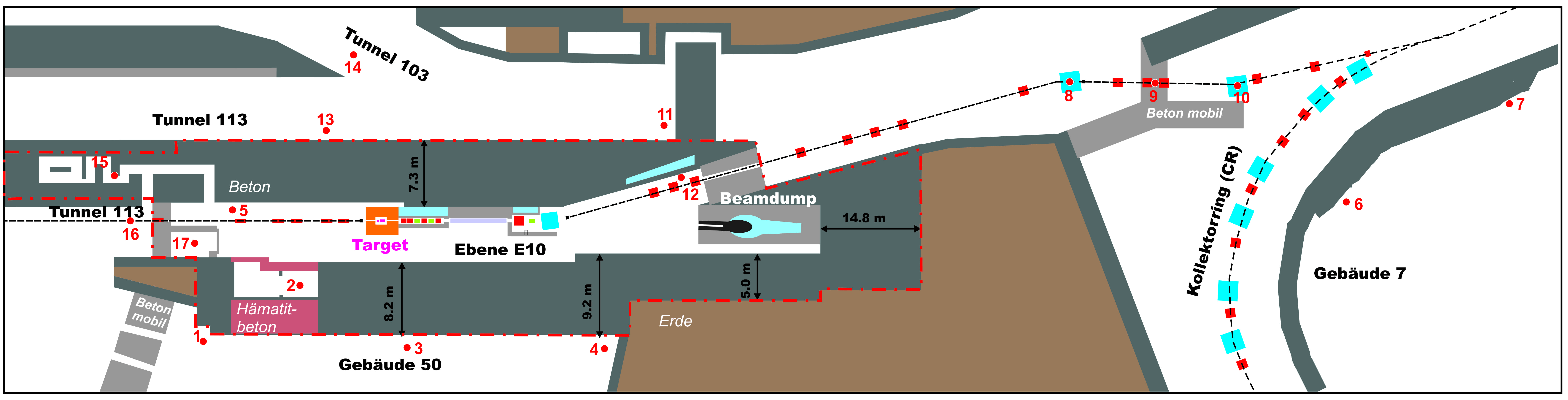 building 7 (H0209A)
building 6c (K0321A)
Scope (in a nutshell): Now: PS01 all magnets, PS, collimators, quad chambers in 6c
As option: All other vacuum components, PS01 magnets and PS in building 7 
		Some beam instrumentation identical to TCR1
Magnets
Ion optics:Presentation by S.Udrea on Wednesday
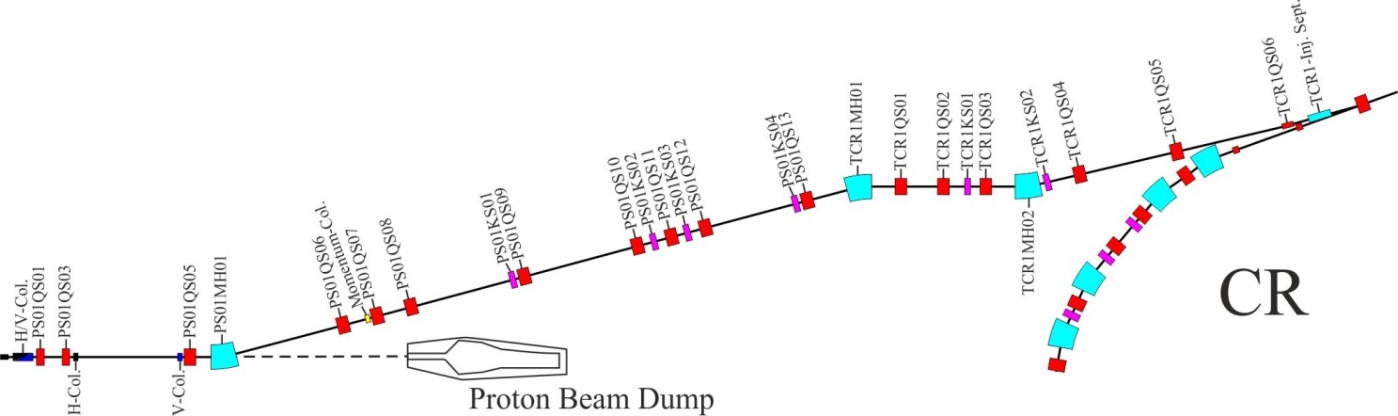 CR type magnets
Special radiation 
hard magnets
w/o chambers
Klaus Knie, pLinac/pbar
11/25/19
3
Magnets
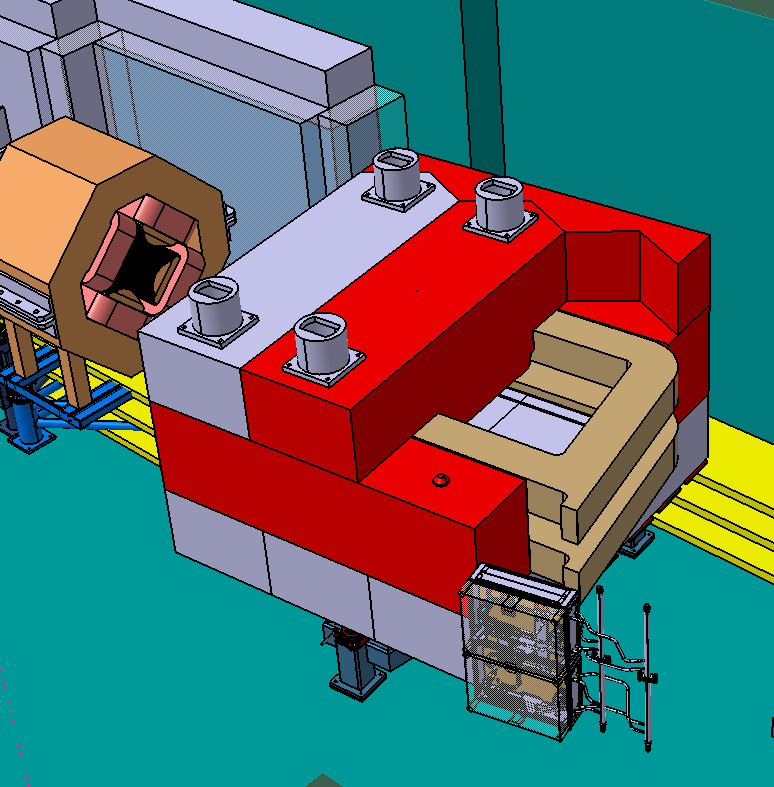 PSP 2.9.2.1.1.1 pbar dipolecostbook 7: can be spent now!
PSP 2.9.2.1.1.2 rad hard. modificationcostbook 8: cannot be spent now!
similar for wide quads
Suggestion:Start after target until CB7 money is spent,rest as option until CB8 is approved.
rad. hard dipole
Magnets
2 rad. hard narrow quads + PS
1 rad. hard wide quad + PS
1 rad. hard steerer + PS
1 rad. hard dipole + PS
3 wide quads (CR-type) + PS + vacuum chambers
5 wide quads (CR-type) + PS + vacuum chambers
4 sextupoles (CR-type) + PS + vacuum chambers
6 steering magnets
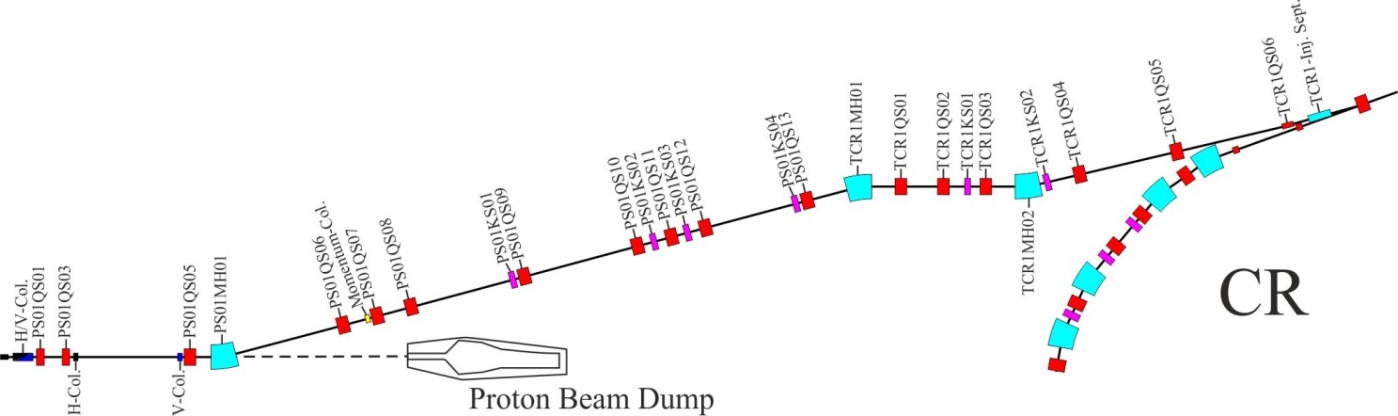 option
now
Presentations by H. Leibrock, U. Clausen and A. Krämer on Wednesday
now
Klaus Knie, pLinac/pbar
11/25/19
5
Collimators
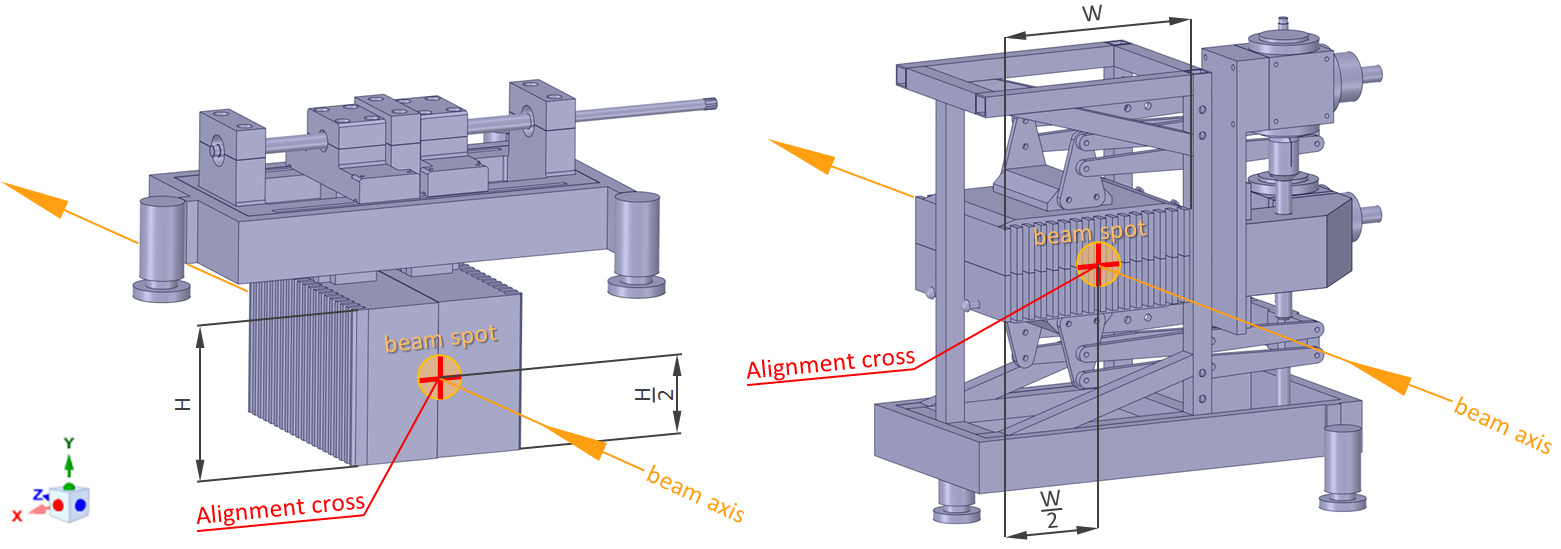 2 collimators on air
1 collimator in vacuum

common tables for magnets and collimators
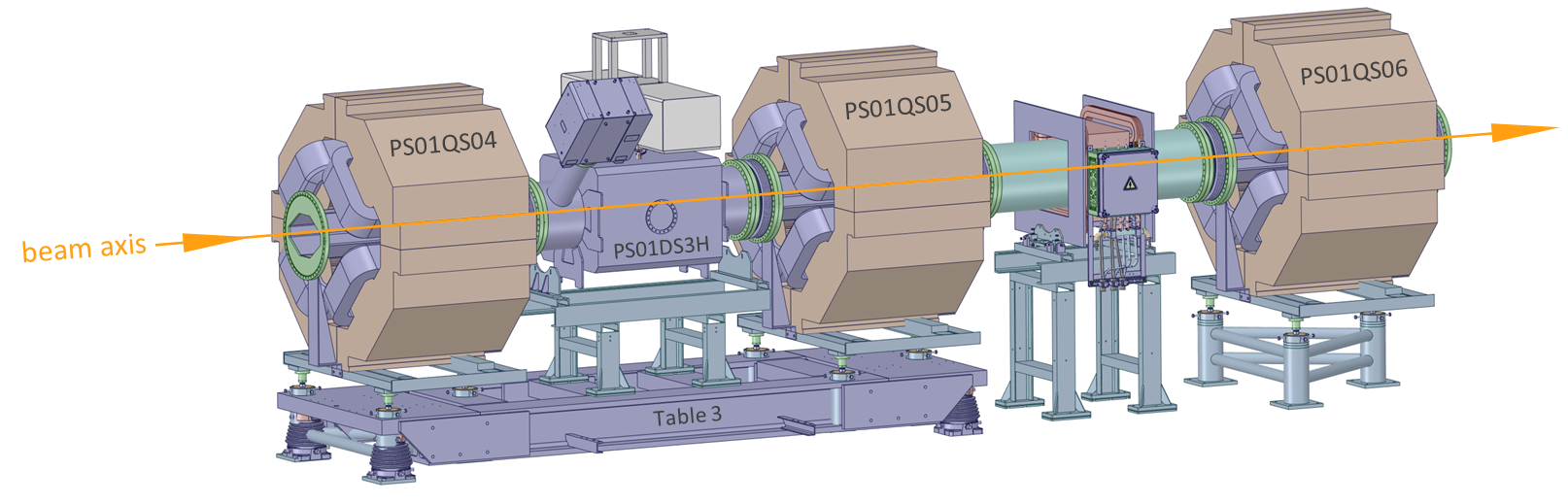 Presentation by P. Katrik on Wednesday
Klaus Knie, pLinac/pbar
11/25/19
6
Beam Instrumentation
2 screens and 4 BPMs identical to TCR1 components needed for PS01
Production by BINP?
Klaus Knie, pLinac/pbar
11/25/19
7